Lecture 5
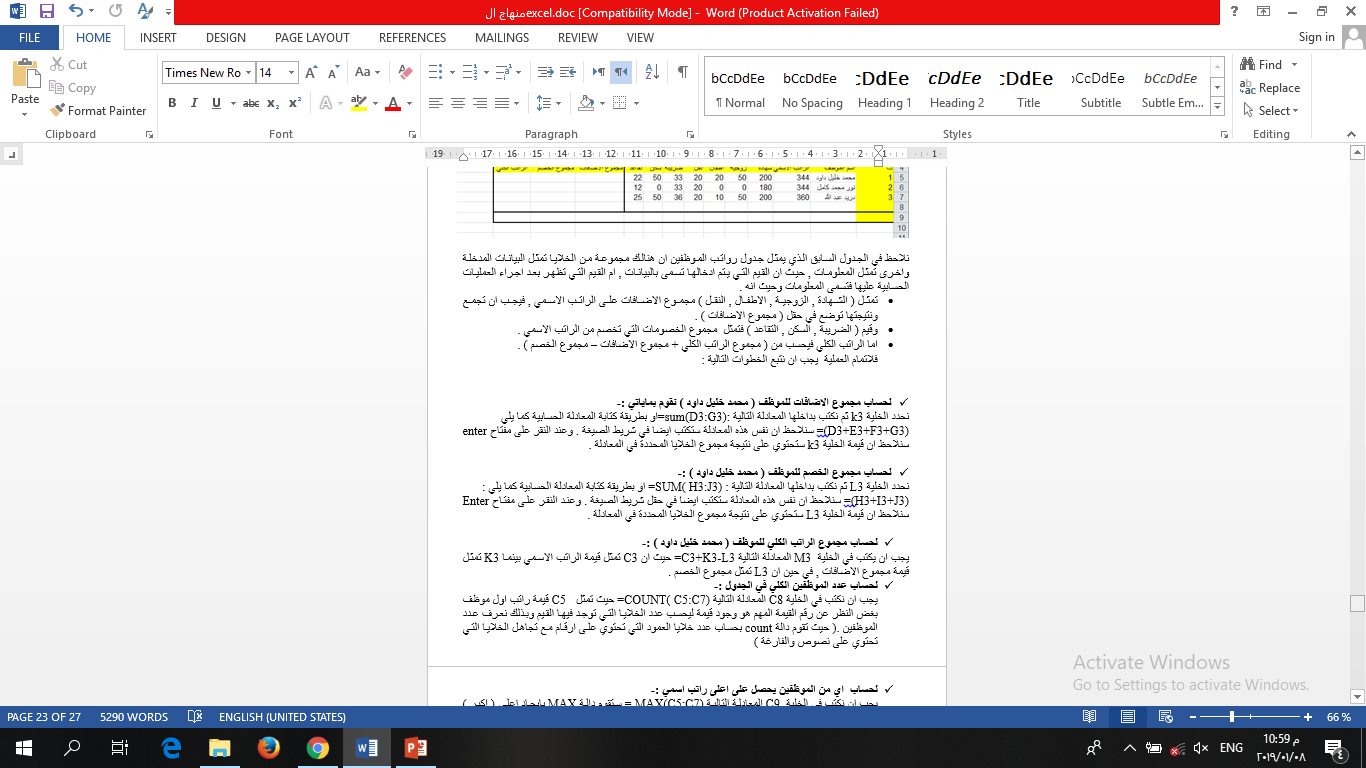 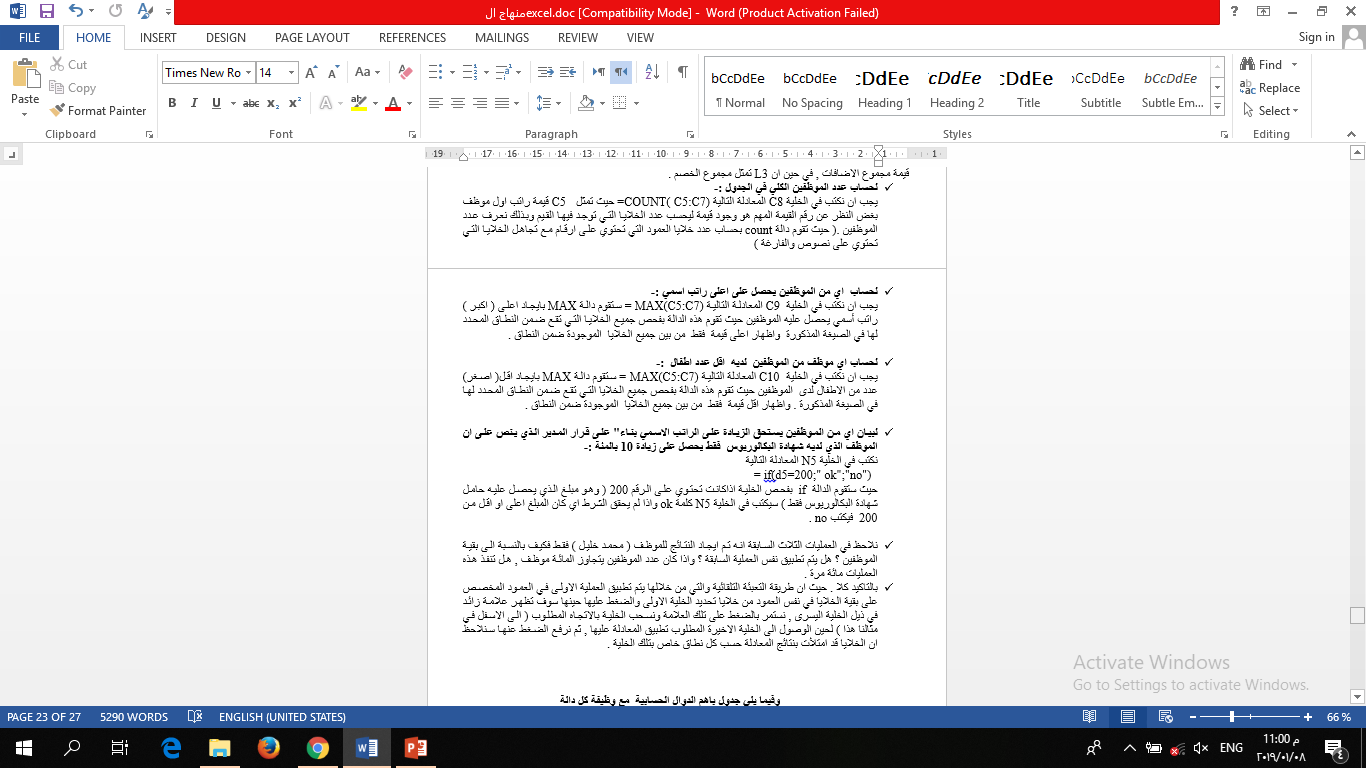 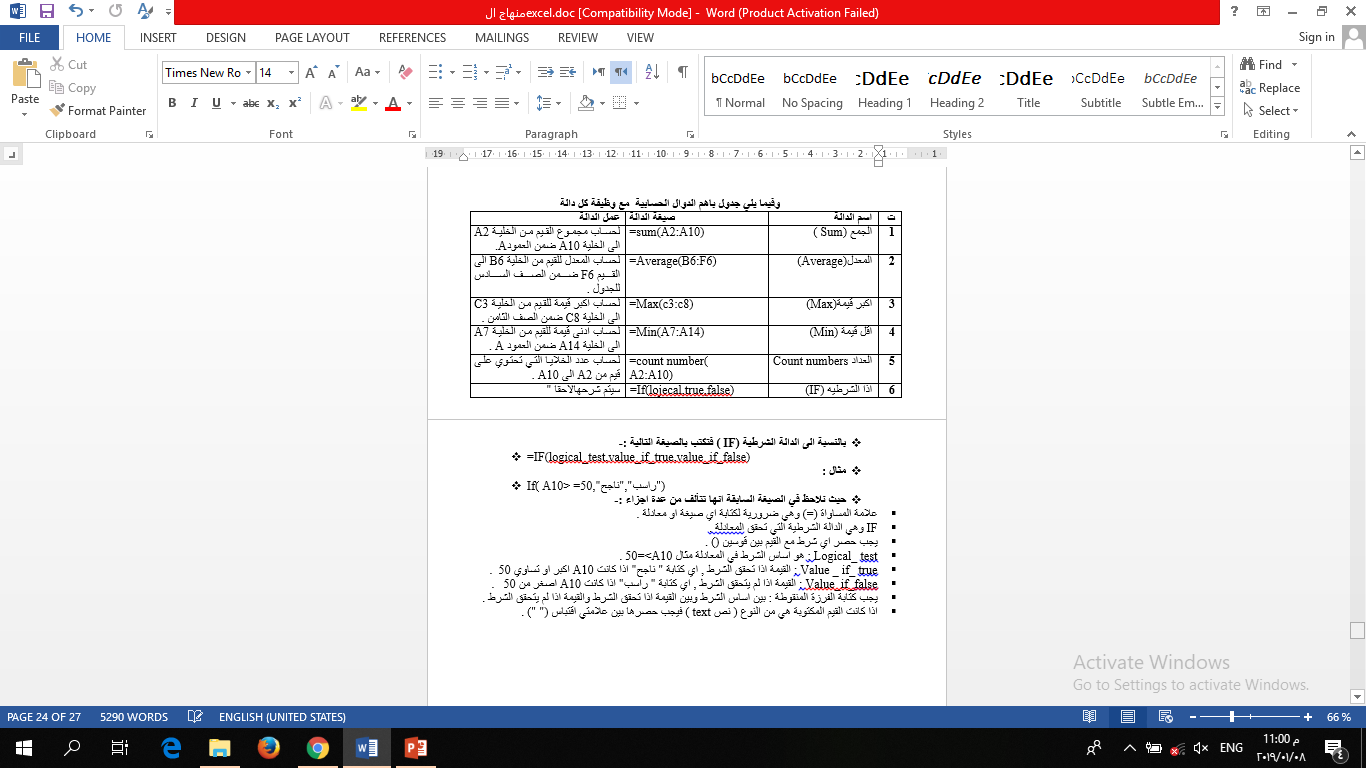 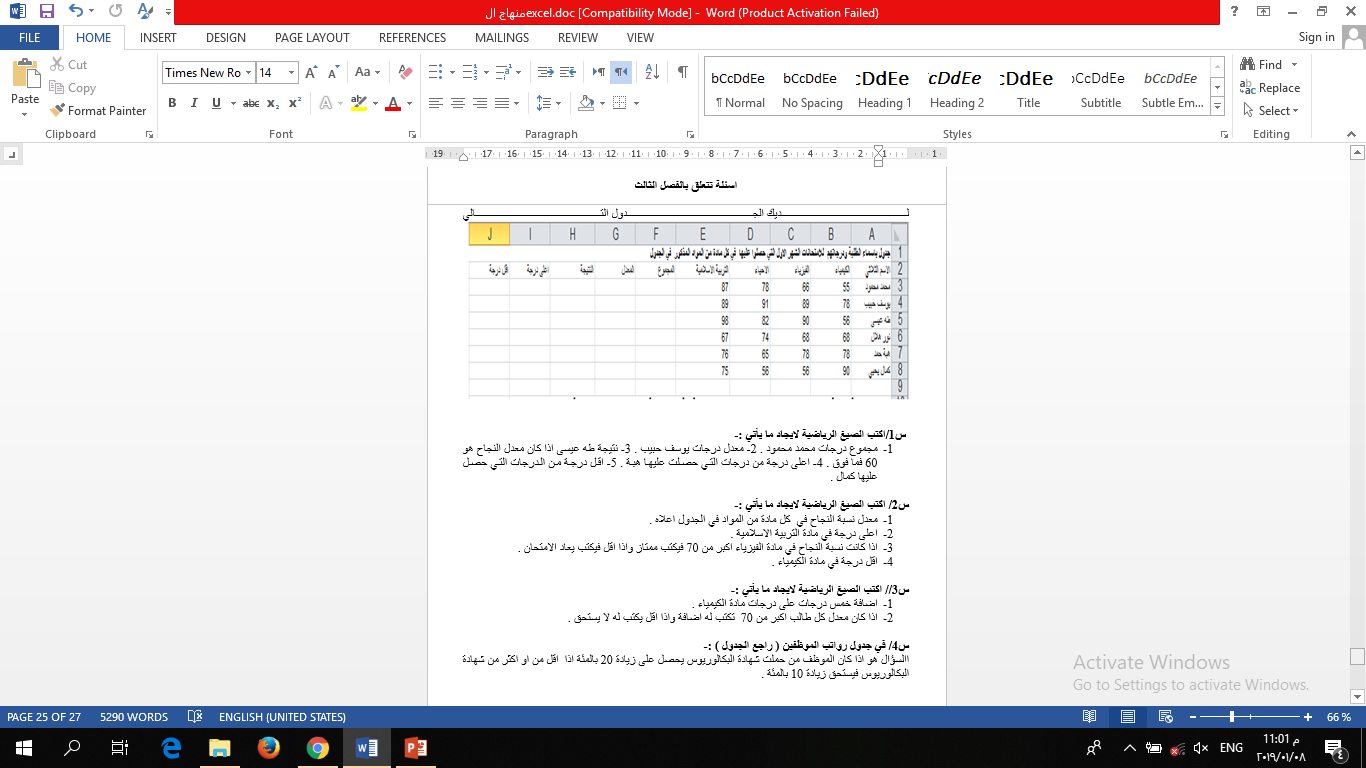